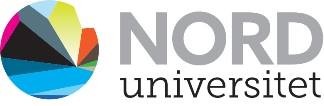 Osterwalder Canvas -  flere bunnlinjer: Hvilket problem skal du løse?
Allianse-partnere
1
7
Kjerne-aktiviteter
2
Kundenytte /
Verdiløfte
8
Kunde-relasjon
Kunde-segment
4
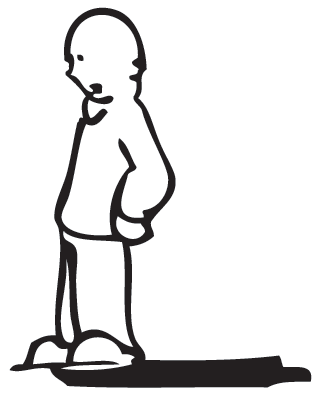 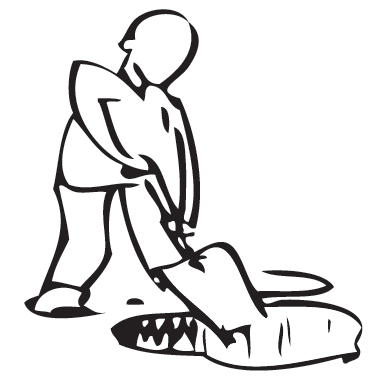 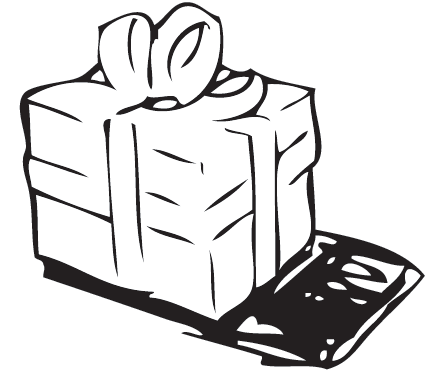 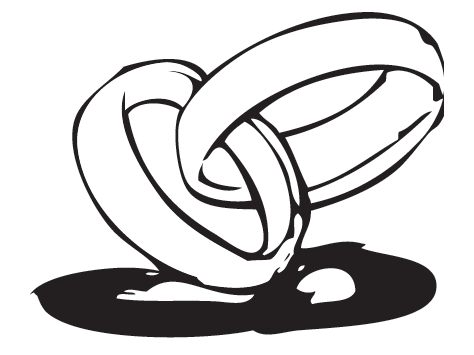 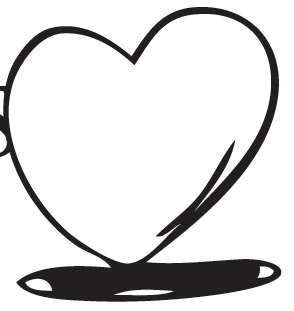 Hvilke aktiviteter trenger du for å få til blokk 2, 3, 4 og 5?
Hvem skaper du 
   verdi for?
Hvem er viktigste kunde?
Hvem betaler for din verdiskaping?
Hvilke relasjon forventer kunde og målgruppe (forskjellig) for å handle med oss?
Kundefordel
Hva vil dine kunder få ut av dine initiativ?
Hvilke problem løser du for kunden?
Hvilke andre kunde-behov dekker du?
Hvilke produktpakker av løsninger tilbyr du?
Hvilke ressurser mangler du?
Hvem er dine viktigste samarbeidspartnere?
Hvem er dine viktigste leverandører?
Hvilke ressurser kjøper du av hvem?
Hvilke kritiske aktiviteter løses hos dine partnere?
Nøkkel-ressurser
Distribusjons-kanal
6
3
1
Målgruppe
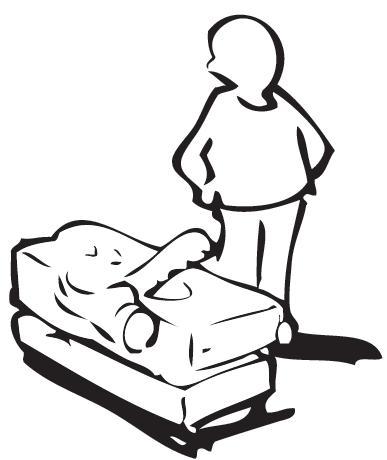 Hvilke ressurser trenger vi for å få til blokk 2, 3, 4 og 5?
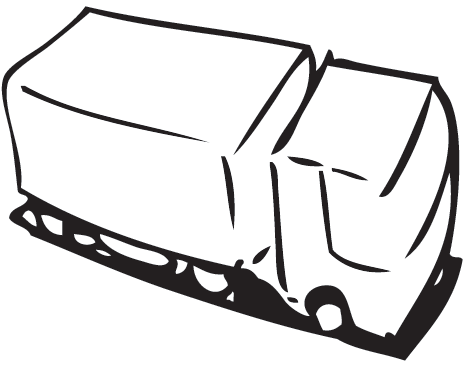 Hvem er din målgruppe?
Hvilken sak eller målgrupper ønsker virksomheten å henvende seg til  tilby løsninger for?
Hvordan leverer du tjenesten til dine kunder og mottakere/brukere?
Sosial  og miljømessig
verdi - outcomes
Mottakere/brukere
Hva er den sosiale/miljømessige verdi for målgruppe/brukere?
2
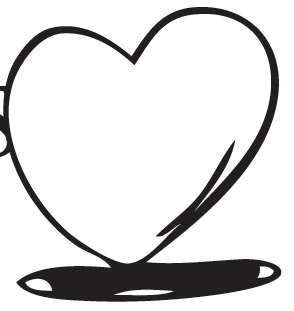 Sosial og miljømessig verdi - Impact
5
Inntektsstrøm
Gevinst/
Overskudd
5
Kostnadsstruktur
9
Hvilke verdier er kundene villige til å betale for?
Hva betaler de for i dag? 
Hvordan betaler de? 
Hvordan vil de foretrekke å betale?
Konsekvens av tiltak 
Hvordan synliggjør du at det du skaper har sosiale/miljømessige konsekvenser?
Hva er den langsiktige effekt som den sosiale innsatsen forventer å ha?
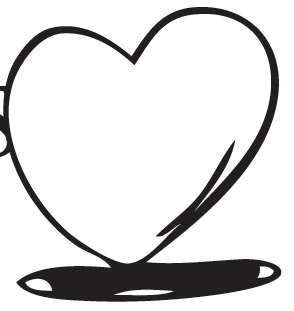 Hva er de mest kostnadskrevende elementene i din forretningsmodell?
Hvilke nøkkelressurser er dyrest?
Hvilke aktiviteter koster mest?
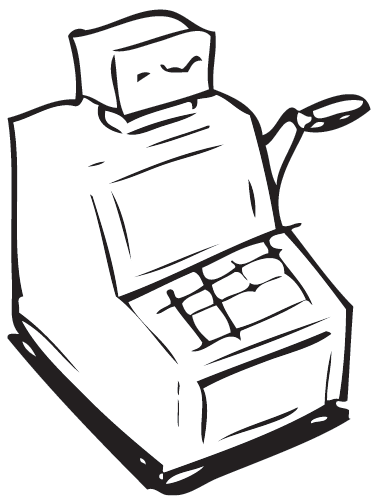 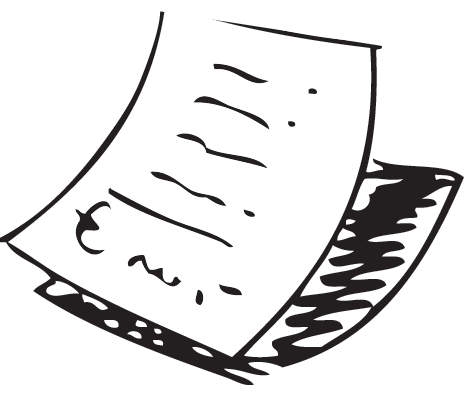 Hva er planen for et overskudd?
Hva vil du investere i?
Verktøy: Forretningsmodell - lerretet
Hvilke relasjoner forventer hvert enkelt kundesegment for å handle med oss?
Hvilke relasjoner er nødvendig for å oppfylle verdiløftet?
Personlige? Upersonlige?
Hva koster dette?
Hvilke kundebehov tilfredsstiller vi?
Hvilke verdier har vår løsning?
Hvilke problemer løser vi?
Hva tilbyr vi egentlig?
Hvilke produktpakker/tjenester tilbyr vi?
Har du et verdiløfte?
Hvilke ressurser mangler vi?
Hvem er/blir våre viktigste samarbeidspartnere?
Hvem er våre viktigste leverandører?
Hvilke ressurser kjøper vi av hvem?
Hvilke kritiske aktiviteter løses hos våre partnere?

Type partnerskap:
Utnytte stordriftsfordeler
Redusere risiko og usikkerhet
Kjøp av spesifikke ressurser og tjenester
Hvilke kjerneaktiviteter må vi selv utføre for å levere verdiløftet? 
Hva skal foregå i EGEN virksomhet?
(Og som en konsekvens; hva setter du bort til partnere?)
Hvem skaper vi verdi for?
Hvem er våre viktigste kunder?
Hvordan kan du beskrive dem?
Opererer du med både  kunder (de som betaler) og  sluttkunder (brukere)? Er det 2 forskjellig grupper?
Hvilke behov har de?
Forbrukermarked?
Bedriftsmarked?
Hvilke ressurser trenger vi for å produsere våre produkter og tjenester?
Ulike typer ressurser:
Finansielle ressurser
Fysiske ressurser
Menneskelige ressurser
Organisatoriske ressurser
Relasjonsressurser
Gjennom hvilke kanaler når vi våre kunder i dag?
Hvordan ønsker kundene å nås?
Hvilke salgs- distribusjons- og kommunikasjonskanaler er å foretrekke?
Mest kostnadseffektive?
Hvordan tilpasser vi oss kundens kjøpsadferd?
Hva kan vi tjene penger på? Produkter/tjenester? Annet?
Hva er kunden villig til å betale?
Hva betaler kunden for i dag? 
Hvordan vil de betale?
Hva tar vi oss betalt for i dag?
Hvordan tar vi oss betalt?
Hva er de viktigste kostnadene i forretningsmodellen?
Hva er de mest kostnadskrevende elementene i vår forretningsmodell?
Faste kostnader
Variable kostnader
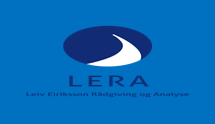 For whom are we creating value?
Who are our most important customers?

Hvem skaper vi verdi for?
Hvem er våre viktigste kunder?
How do we maintain the relationship with our customer segments over time? (i.e. Personal assistance, Self-service, Automated services)
Hvilken type relasjon har vi til våre kundesegment?
What value do we deliver to the customer?
Which one of our customer’s problems are we helping to solve?
Which customer needs are we satisfying?

Hva slags verdi gir vi kundesegmentene våre? 
Hvilket problem løser vi for kundene?
Hvilke kundebehov tilfredsstiller vi?
Who are our Key Partners?
Who are our Key Suppliers?

Hvem er partnerne våre?
Hvilke leverandører har vi?
What key activities do we have to do to deliver the Value Propositions?

Hvilke kjerneaktiviteter må vi selv utføre for å levere verdiløftet?
What Key Resources do our Value Propositions require? (Physical, Intellectual, Human, Financial)

Hvilke ressurser trenge vi for å oppfylle verdiløftet?
Through which channels do we reach our customers? (Channel phases: Awareness, Evaluation, Purchase, Delivery, After sales)
Gjennom hvilke kanaler når vi våre kunder?
What are the most important costs in our business model?

Hva er de viktigste kostnadene i forretningsmodellen?
For what are the customers currently paying?
How are they currently paying?

Hva tar vi oss betalt for i dag?
Hvordan tar vi oss betalt?